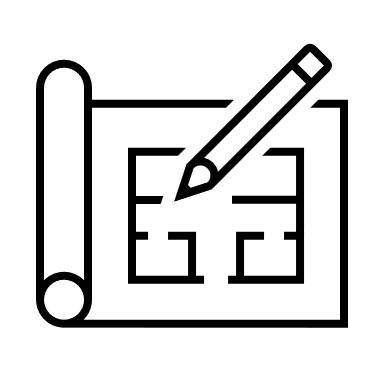 RESOLUTIONS
A Tool In Making Real And Lasting Change For The Blind
PRESENTED BY KELLY BURMA
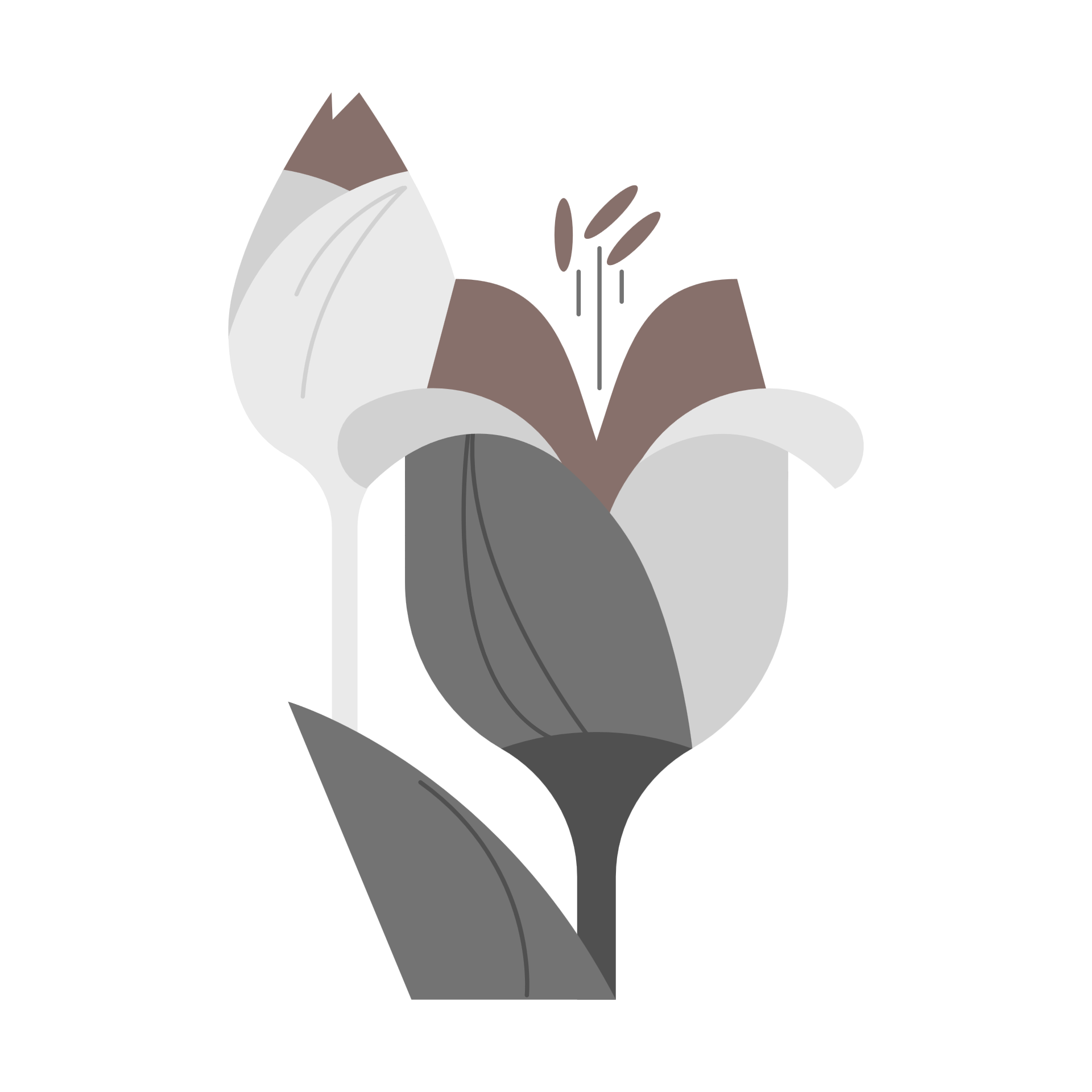 Thank you Janet for your invitation to present on this topic.
JANET AND KELLY’S INSPIRATION
Presidential Release 549: May, 2024

Presidential Release #549, May 2025 (Audio for Chapters)
Presidential Release #549, May 2025 (Chapter Transcript)
A COUPLE OF QUOTES FROM PRESIDENT MARK RICCOBONO
From Transcript for Chapters

… A lot of times those conversations happen in local chapter meetings and members discussing, here's an idea of how we can deal with something.
Okay, let's reach out and talk to other folks about that. And when we find that there's a need to work on a problem and there's commonality across states and different blind people, we find that it's important to have our national organization take this up as a priority, and that happens through our resolutions process.
HIGHLIGHTED ARTICLE
“How Do We Make Real and Lasting Changes for the Blind” by Gary Wunder, current editor of the Braille Monitor
Vol. 68 No. 4 April 2024
Article Links
How Do We Make Real and Lasting Changes for the Blind: A Discussion That Needs Your Input (HTML)		How Do We Make Real and Lasting Changes for the Blind: A Discussion That Needs Your Input(MP3)
SO, LET’S TALK RESOLUTIONS
Timelines including deadlines and important dates in the process
2025 National Federation of the Blind (NFB) convention Tuesday, July 08, through Sunday, July 13, 2025)
up-coming convention of the National Federation of the blind of New Mexico (Thursday, October 23, through Sunday, October 26, 2025)
Resolution language including format, grammar and components
2025 NATIONAL CONVENTION RESOLUTIONS FLOW CHART
RESOLUTIONS AT 2025 NATIONAL CONVENTION TIMELINE BULLET POINTS
Resolutions were due to Donald Porterfield, Resolutions Committee Chairman: Sunday, June 8
Resolutions committee meeting at national convention: Wednesday, July 9, at 1:00 PM Central Daylight Time (CDT) [12:00 PM Mountain Daylight Time (MDT)]
Resolutions receiving a “do pass” vote posted for viewing and consideration
Resolutions receiving “do pass” vote from the committee and posted on the web site are considered on convention floor for vote during General Session IV, Saturday, July 12, from 2:00 to 5:00 PM Central Daylight Time (CDT)  [1:00 to 4:00 PM  Mountain Daylight Time (MDT)]
Resolutions passed on the convention floor are published in the July-August, 2025 issue of The Braille Monitor.
FLOW CHART OF NATIONAL FEDERATION OF THE BLIND OF NEW MEXICO (NFBNM) CONVENTION RESOLUTIONS
2025 NFBNM RESOLUTIONS AS TIMELINE
National Federation of the Blind of New Mexico (NFBNM) 2025 Convention Resolutions Committee Chair Kelly Burma currently presents to interested chapters and groups regarding the resolutions process.
Resolutions are due to Kelly Burma, Resolutions Committee Chairman on Tuesday, October 21, 2025.
Kelly will provide resolutions to committee members, chapter and group presidents, before the Resolutions Committee meeting at the state convention.
Resolutions will be considered by the committee on either the afternoon of Friday, October 24, or the morning of Saturday, October 25 during the state convention.
Resolutions which receive a “do pass” recommendation, with or without amendments by the committee will be brought to the convention floor on the morning of Sunday, October 26, in a report for voting.
Resolutions which pass on the convention floor will be published on the State Convention Resources page on the NFBNM web site.
A CAUTION
While it may feel appropriate to pass a resolution at the chapter or its board level, this practice is not generally embraced. Chapter presidents should consult the the state affiliate president regarding next steps in local actions. This is especially the case when local collective action, including resolutions, could be generalized for the benefit of the state affiliate and national organization.
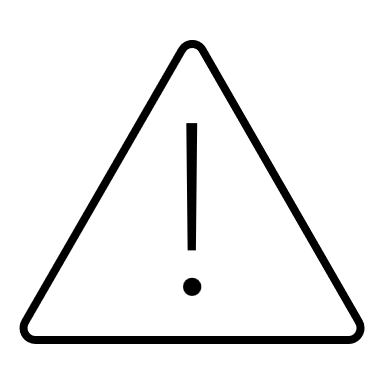 BEFORE WE CONSTRUCT A RESOLUTION
Statement of the problem or concern
Details of the problem / challenge, and / or opportunity  including anecdotal and empirical evidence
Take care not to divulge personally identifiable information without permission from the individual when providing an anecdotal example. It is likely better to generalize by using a summary of collected instances rather than that of a single individual.
Statement of action to resolve the concern, or recognition of commendation the problem’s solution
Details of the action
Describe specific follow-up work.
LANGUAGE WITH PURPOSE
Words have purpose; so
Choose them carefully and
Employ techniques to select them well.
Do not be afraid to use a dictionary or thesaurus.	 
Many online sources are available.
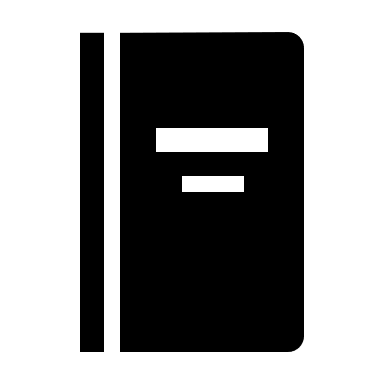 ONLINE DICTIONARY AND THESAURUS RESOURCES
Merriam-Webster
American Heritage Dictionary
Oxford English Dictionary
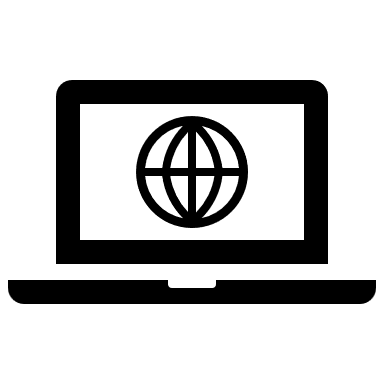 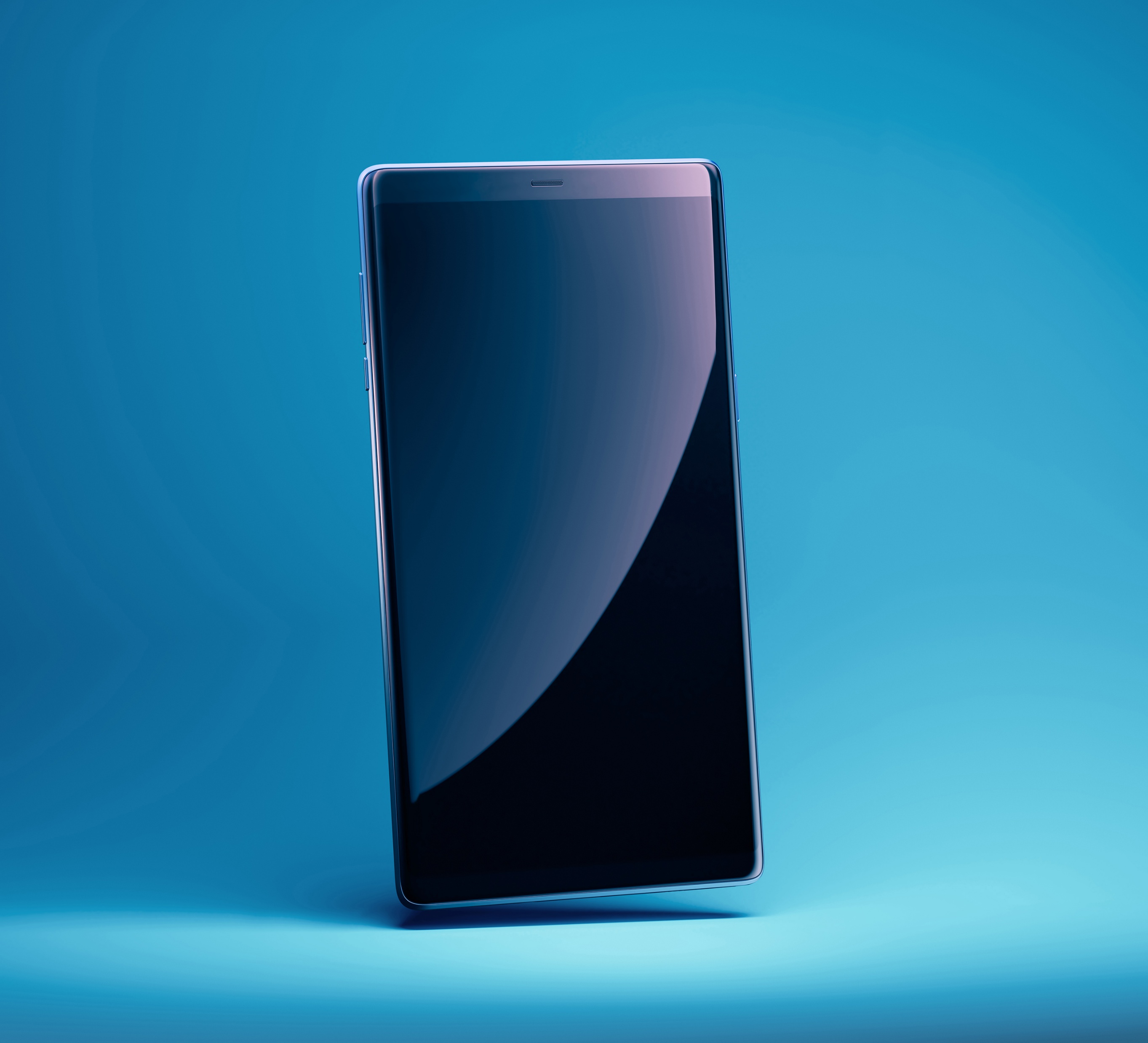 ONLINE DICTIONARY AND THESAURUS RESOURCES CONTINUED
For any of the previously mentioned resources, there is an app for that.
Synonyms in word processing programs such as Microsoft Word
WordWeb: free English Dictionary and Thesaurus Download
LANGUAGE WITH PURPOSE CONTINUED
Make certain that when providing statements of facts that the words used are an accurate reflection.
Make certain that words used when specifying an action are specifically appropriate to the sought activity for engagement toward achievement.
Stay attuned to strength of synonyms to be certain that the word used is desired or optimum for the resolution’s message as a policy statement.
Because a resolution is a policy statement of an organization, in this case, the National Federation of the Blind of New Mexico, take care to use language which reflects appropriate emotional statement and response evoked.
SYNONYMS AND ANTONYMS OF RESOLUTION LANGUAGE
FORMATTING FOR PRESENTATION OF THE RESOLUTION
RESOLUTION Number (Kelly will take care of numbering.)
Title
The longest sentence(s)
Statement of problem  as with WHEREAS, and and  bullet point statements
NOW
THEREFORE BE IT RESOLVED that to start statement of solution
Continuations of statement of solution
Date and location of resolution adoption 
Specific statement of how to at least start to resolve the issue at attention
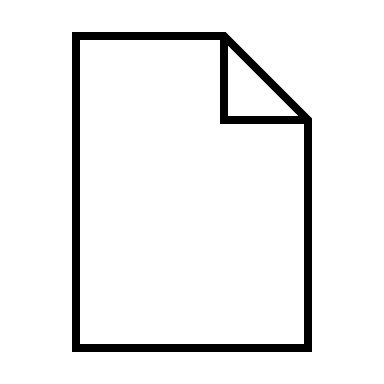 EXAMPLE OF resolution of the NATIONAL FEDERATION OF THE BLIND OF NEW MEXICO (NFBNM)
SUMMARY OF RESOLUTION STATEMENT
Resolution 2023-02 (MS/Word format)
This resolution calls for the expansion of The Open Meetings Act to Allow Virtual Or Hybrid Meetings to Continue, Enhancing Access for People with Disabilities, Including the Blind And Visually Impaired. It states that the National Federation of the Blind of New Mexico advocates for the following:
Calls upon the New Mexico Legislature to amend the Open Meetings Act to allow for boards, commissions, and councils covered by the Open Meetings Act to meet in hybrid or virtual settings, allowing greater public participation in meetings of public bodies covered by the Open Meetings Act; and that this organization further calls upon entities covered by the Open Meetings Act to use meeting platforms that are shown to be accessible to persons who are blind or visually impaired, such as Zoom.
 
 
Source: https://www.nfbnm.org/resolution
NUMBER AND TITLE
RESOLUTION 2023-02
 
Regarding Expansion of The Open Meetings Act to Allow Virtual Or Hybrid Meetings to Continue, Enhancing Access for People with Disabilities, Including the Blind And Visually Impaired
WHEREAS BULLET POINT STATEMENTS
WHEREAS, Title II of the Americans with Disabilities Act (ADA) states that no qualified individual with a disability shall, by reason of such disability, be excluded from participation in, be denied the benefits of, or be subject to discrimination by a department, agency, special purpose district or other instrumentality of a state or local government; and
 
WHEREAS, Title II of the ADA also requires that state entities take steps to ensure that 
their communications with people with disabilities are as effective as communications with others; and
 
WHEREAS, Title II of the ADA requires state and local governments to give people with disabilities an equal opportunity to benefit from their programs, services, and activities; and
 
WHEREAS, at the start of the Covid-19 pandemic, the Attorney General issued the “Open Government Division Advisory” during Covid-19 State of Public Health Emergency, which allowed boards, commissions, and councils covered by the Open Meetings Act to meet remotely due to the threat posed by the pandemic; and
WHEREAS BULLET POINT STATEMENTS CONTINUED (1)
WHEREAS, the New Mexico Open Meetings Act allows members of boards, commissions, and councils to attend meetings remotely only if it is “difficult or impossible” for the members to attend the meeting in person; and
 
WHEREAS, New Mexico’s Covid-19-related public health order expired on March 31, 2023, and the similar federal public health order expired on May 11, 2023, consequentially signifying that all governing and policy-making bodies covered by New Mexico’s Open meetings Act are to return to in-person meetings; and
WHEREAS STATEMENT BULLET POINTS CONTINUED (2)
WHEREAS, there continues to be an expectation that remote attendance and participation in public meetings should remain a norm; and
 
WHEREAS, the use of accessible meeting platforms such as Zoom, accompanied by the Meeting Owl, Coolpo and similar technologies  at a public meeting’s physical location allow for greater public participation in meetings of boards, commissions, and councils, including by persons who are blind or visually impaired; and 
 
WHEREAS, use of the aforementioned technologies are important to ensure that a prevalent standard in New Mexico’s Open Meetings Act in that all members of a covered public body must be able to hear each other when remote attendance is allowed:
RESOLUTION STATEMENTS
Now, therefore, BE IT RESOLVED by the National Federation of the Blind of New Mexico assembled in convention in the city of Albuquerque this 24th day of September, 2023, that the National Federation of the Blind of New Mexico calls upon the New Mexico Legislature to amend the Open Meetings Act to allow for boards, commissions, and councils covered by the Open Meetings Act to meet in hybrid or virtual settings, allowing greater public participation in meetings of public bodies covered by the Open Meetings Act; and that this organization further calls upon entities covered by the Open Meetings Act to use meeting platforms that are shown to be accessible to persons who are blind or visually impaired, such as Zoom.
NATIONAL EXAMPLE FROM 2024 NFB CONVENTION
NUMBER AND TITLE
RESOLUTION 2024-05: Regarding Walmart Refusing Shopping Assistance to Blind Customers
WHEREAS BULLET POINT STATEMENTS
WHEREAS, each week, an estimated 255 million people visit Walmart stores worldwide, resulting in more than 648 billion dollars in total revenue in its most recent fiscal year; and
WHEREAS, as a result, Walmart is the largest retail establishment both in the United States and abroad; and
WHEREAS, in 2024, the average Walmart location employs approximately two hundred people and comprises more than 160 thousand square feet; and
WHEREAS BULLET POINT STATEMENTS CONTINUED (1)
WHEREAS, according to the 2022 American Community Survey conducted by the United States Census Bureau there are approximately 8.2 million Americans who are blind or low-vision; and
WHEREAS, Title III of the Americans with Disabilities Act of 1990 requires places of public accommodation to make their goods and services accessible to disabled Americans unless doing so would constitute either an undue burden or a fundamental alteration; and
WHEREAS, for decades, blind Americans have accessed the goods and services at brick-and-mortar locations by requesting a guide from the staff; and
WHEREAS BULLET POINT STATEMENTS CONTINUED (2) WITH FIRST PART OF RESOLUTION STATEMENTS
WHEREAS, a growing number of Walmart stores have begun refusing assistance to blind Americans, in some cases going so far as to tell blind people not to return to their stores unless they bring a sighted shopping assistant of their own; and
WHEREAS, this is a clear violation of our civil rights and is harming blind Americans' right to live with equity, autonomy, and independence: Now, therefore,
BE IT RESOLVED by the National Federation of the Blind in Convention assembled this seventh day of July, 2024, in the City of Orlando, Florida, that this organization demand the Walmart corporation, and all similarly situated corporations, immediately cease refusing shopping assistance to blind Americans in accordance with our rights under Title III of the Americans with Disabilities Act of 1990; and
BE IT FURTHER RESOLVED that this organization demand the Walmart corporation, and all similarly situated corporations, adequately train their staff as to their obligations under the law.
SUMMARIZING NFB RESOLUTION 2024-05
WHEREAS bullet point statements contain
Empirical data regarding number of customers and employees at Walmart, and 	number of customers who are blind or have low vision
	Generalized anecdote regarding refusal of sighted assistance to customers 
Action and resolution statements
	Cease refusing assistance to customers
	Train employees on the Title III ADA rights of customers with disabilities
What might be missing?

Source: https://nfb.org/resources/speeches-and-reports/resolutions/2024-resolutions
NEXT STEPS IN NEW MEXICO
NEXT STEPS IN NEW MEXICO AS BULLET POINTS
Observe the resolutions committee meeting, and the debate and votes on resolutions at General session
Localize observed resolutions as appropriate. More importantly, observe the issues which affect the blindness community in your New Mexican communities.
Craft one appropriate resolution or more for the committee to consider at the state convention.
Observe the committee’s deliberations and those in the general session.
Finalized by Resolutions Committee chair and sent to secretarySecretary posts on web siteSigned by state affiliate presidentResolution sent accompanied by letter to the person(s) or organization acknowledged and / or from which action is sought
POLICY WORK BEYOND RESOLUTION PASSAGE?
Work with legislators as appropriate
Other contact with organizations to partner regarding action as appropriate
If we can think about these things, can we, in New Mexico, meet the moment of Gary Wunder’s article to make moments of maintenance and betterment of life of independence for the blind?
QUESTIONS?
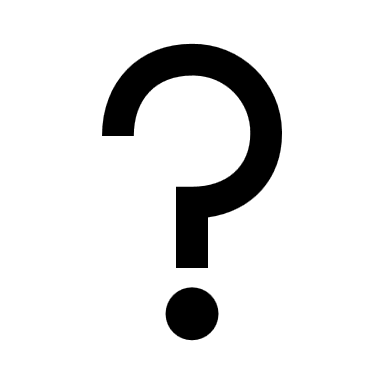 CONTACT
Kelly Burma
E-Mail: kburma6414@gmail.com
Cell Phone: (505) 615-6414
E-Mail to Text Message: 5056156414@tmomail.net 

You can live the life you want. Blindness is not what holds you back.